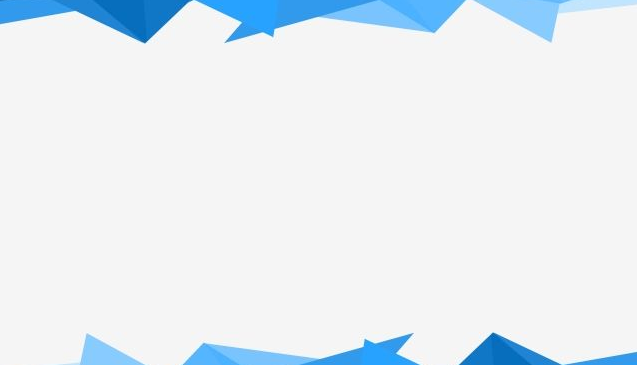 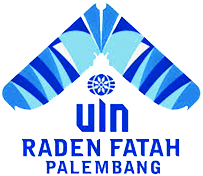 SCIENCE AND TECHNOLOGY OF ISLAMIC PERSPECTIVE
By:
Dr. Ahmad Zainuri

Lecturer at the Faculty of Tarbiyah Teacher Training 
UIN Raden Fatah Palembang
UNIVERSITAS ISLAM NEGERI (UIN)
RADEN FATAH  PALEMBANG
2020
The dichotomy debate (modern science and Islamic science) is still a crucial problem among Muslim scholars. Islamic science is understood as science based on revelation, the hadith of the Prophet and the ijtihad of the scholars. Meanwhile, modern science is a science-based on experimentation and human reasoning, based on empirical data through research. The two sciences have their respective areas separate from one another, both in terms of formal-material objects, research methods, criteria for truth, and the roles they play.
PRELIMINARY
There are ideas among Muslim scientists to integrate the two sciences through the Islamization of science or the integration of science to neutralize modern Western science's influence. This idea was initiated by Syed Muhammad Naquib al-Attas and Isma'il Raj'i al-Faruqi.
PRELIMINARY
Al-Attas. The knowledge that has spread to the middle of the world community, including the Islamic community, has been colored by Western cultural and civilization features. Meanwhile, Western civilization itself has given rise to confusion. Civilization born from Western knowledge has lost its essence, causing chaos in human life. Therefore al-Attas views that Western civilization is not suitable for consumption before being selected and sorted, the true from the mixed with falsehood. 

Al-Faruqi. The Islamization of knowledge must observe a number of principles which are the essence of Islam. To regain discipline under the framework of Islam means making theories, methods, principles and goals that are subject to the oneness of Allah, the unity of the universe, the unity of truth and knowledge, the unity of life and the unity of mankind. According to al-Faruqi, Western civilization and westernization have had negative effects on Muslims. On the one hand, Muslims have become acquainted with modern Western civilization, but on the other hand they have lost their solid ground, namely a way of life that is rooted in religious morals.
PRELIMINARY
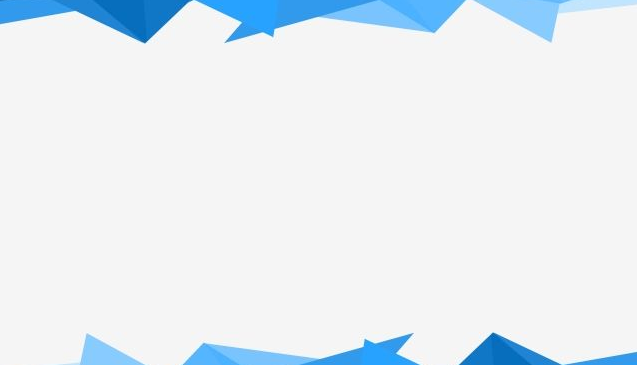 Imam al-Ghazali, in the book Jawahir al-Qur'an and Ihya 'Ulm al-Din, said that the concept of man according to the Qur'an is composed of material and immaterial elements or physical and spiritual. However, he emphasized the meaning and nature of human events in his spiritual or soul.
Nature and Human Potential
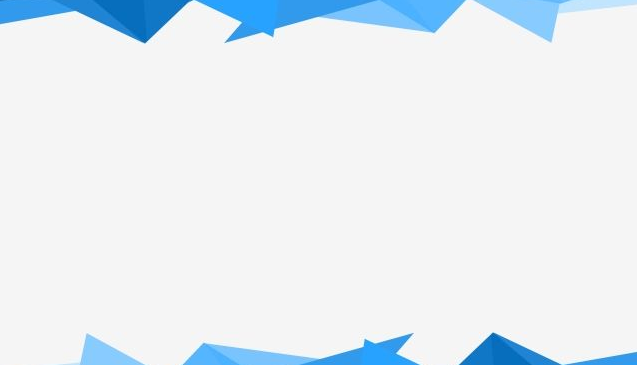 M. Yasir Nasution's research on the concept of man according to al-Ghazali, concluded; "The essence of man is a soul called al-qalb, al-ruh, al-nafs, and al-'aql, namely immaterial substances that stand alone, originating from the realm of al-amr, have no place, have the ability to know and to move, has the nature of being eternal and created (not qadim)".
Nature and Human Potential
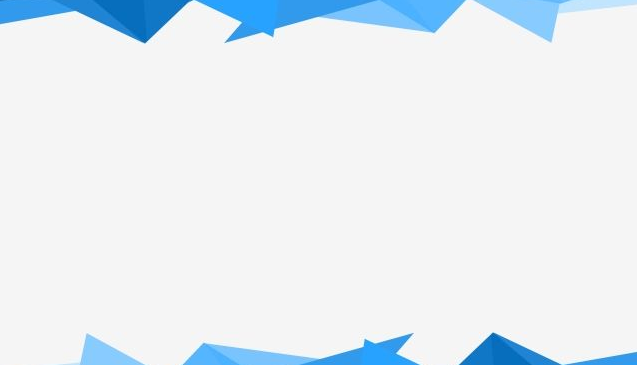 But in another opinion, Ali Issa Othman said that in al-Ghazali's view, the thing that distinguishes humans from other creatures is the nature of their spirits, which are equated with humans' essence.
Nature and Human Potential
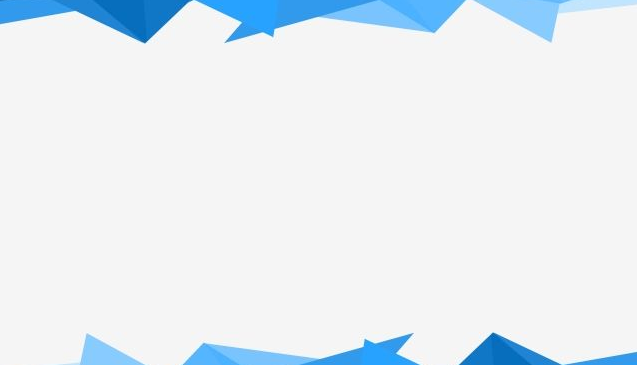 Humans have various potentials, including tawhid (religious fitrah), reason, heart (qalb), and body. Apart from this positive potential, there is also a negative potential in humans, which is a human weakness, such as the potential to fall into the temptation of lust and demons. Therefore, humans are said to be paradoxical creatures. That is, they tend toward both good and bad.
Nature and Human Potential
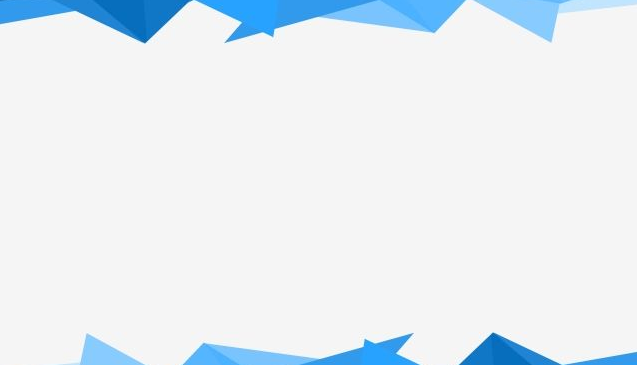 The modern science-technology paradigm is value-free
Modern science-technologies are born and developed in the context of specific values, paradigms and civilizations
The philosophical paradigm of Modern Science-technology is the ideology of liberalism-capitalism and secular-materialistic materialism
PARADIGM OF SCIENCE - MODERN TECHNOLOGY
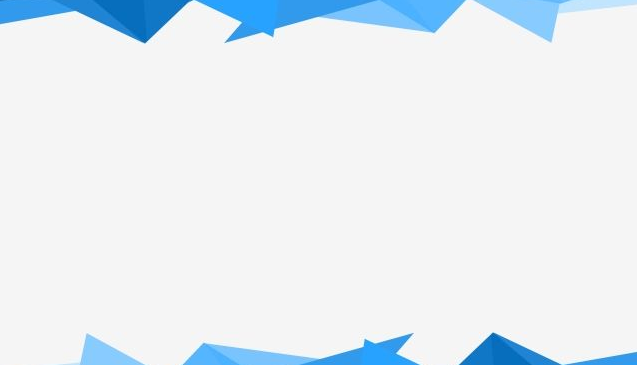 al-Qur'an and hadith are the grand theories for modern science-technology.  
The principle of integration of modern science-technology in Islamic teachings should be following the concept of human nature as the subject and object of Islamic education as the noblest and best creatures of Allah who have been equipped with a set of potentials. Humans have various potentials, including tawhid (religious fitrah), reason, heart (qalb), and body.
Islamic education's primary objective must be in line to create humans as the caliph of Allah SWT on earth to carry out Allah's laws legally and prosper the universe.
Bring forth humans who do not have a split personality in society
Science-Technology and Islamic Education:The importance of scientific paradigm integration
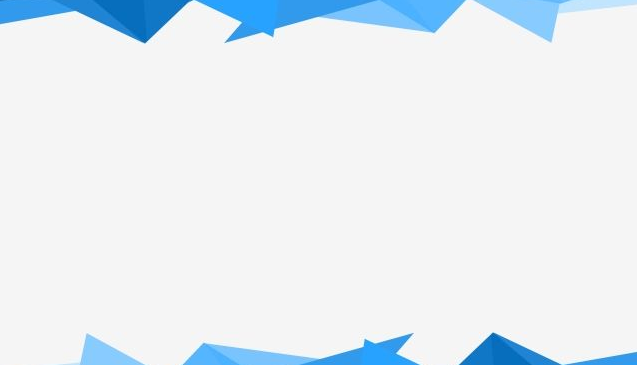 In essence, humans are formed from a series of two substances, namely, the material component (the body that comes from the heart of the earth), and the immaterial component (the spirit that Allah SWT "blew"). The essence of man is the spirit as he is himself. Humans have been equipped with a set of potentials, namely, the potential of tauhid (religious fitrah), mind, heart (qalb), and body. Apart from this positive potential, there is also a negative potential in humans, which is a human weakness, such as the potential to fall into the temptation of lust and demons. Therefore, humans are said to be paradoxical creatures. That is, they have a tendency towards direction and evil at the same time. 
The goal of a human being is to become the caliph of Allah SWT on earth. To be in line with the created goals, the concept of modern science-technology is not dichotomized so that humans do not have split personalities in society. Realizing this truth, it is necessary to integrate modern science-technology with Islamic teaching values.
Conclusion
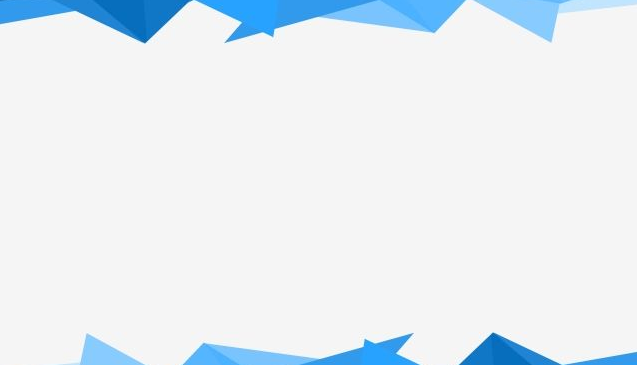 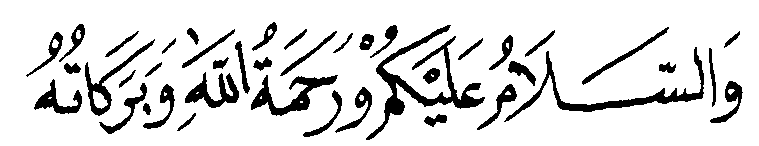 Thank you for your attention
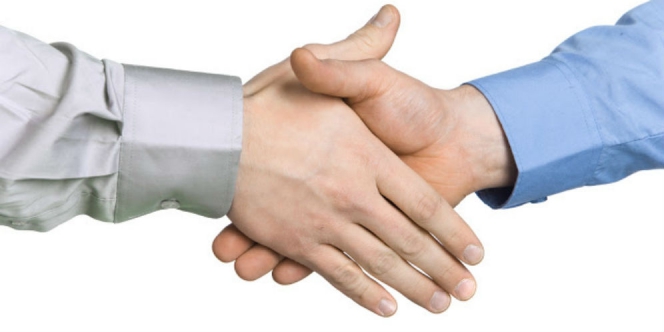